الأمراض الناتجة عن التّلوث
مرض الحمة التيفيّة
نتقي مرض الحمى التّيفيّة بشرب الماء الخالي من الشّوائب والجّراثيم وغسل الخّضروات والفواكه الطيصاب الإنسان بالحمى التّيفيّة عند شربه شربه ماء الوادي أو البّئر المتواجدين قرب المراحيض ومصبات الفضلات، أو عند أكله خضروات تمّ سقيها بمياه ملوّثة كما يساعد الذّباب على نقل جرثومة هذا المرض من براز من براز المريض إلى طعام الشّخص السّليم. ومن أعراض هذا المرض الحمى والصداع وألام في الأمعاءّازجة قبل أكلها وبتغلية الحليب وبمقاومة الذباب
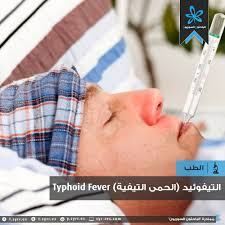